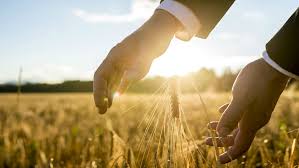 ЕКОНОМІКА СІЛЬСЬКИХ ТЕРИТОРІЙ ТА СІЛЬСЬКОГОСПОДАРСЬКОГО ЗЕМЛЕКОРИСТУВАННЯ
Напрям підготовки магістрів 
спеціальності 051 Економіка
Освітньо-професійна програма «Економіка та управління ринком землі»
Курс  «Економіка сільських територій та сільськогосподарського землекористування» – це професійно орієнтована дисципліна, яка є підґрунтям для формування системи теоретичних знань і професійних навичок майбутніх фахівців. Основні розділи курсу є логічним продовженням таких дисциплін як «Управління земельними ресурсами», «Соціально-економічні наслідки управлінських рішень у землекористуванні», «Стратегічне проектування соціально-економічного розвитку та землекористування».
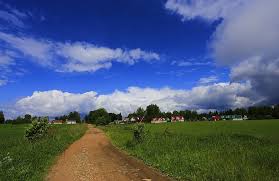 Мета вивчення навчального курсу
надання знань студентам про об’єктивні закономірності, реальні процеси та специфічні особливості розвитку сільських територій та сільськогосподарського землекористування в ринкових умовах, а також формування практичних навичок аналізу сучасного стану соціально-економічного розвитку сільських територій, виявлення диспропорцій у розвитку його елементної бази та розробка заходів по їх подоланню.
Головними завданнями курсу є :
вивчення теоретичних засад управління розвитком сільських територій; 
ознайомлення з основними організаційними формами ведення господарської діяльності в агропромисловому комплексі; 
поглиблення знань сутності та завдань ресурсного забезпечення функціонування аграрного виробництва та прийняття економічних та господарських рішень щодо ефективного господарювання;
 розкриття пріоритетних напрямів та механізмів вирішення проблем подолання депресивності сільських районів, диверсифікації їх економічної бази та створення соціально привабливих і екологічно безпечних умов життя для сільського населення; 
набуття навичок аналізу причинно-наслідкові зв’язки розвитку сільського сектора та впливу на нього зовнішніх і внутрішніх чинників
Курс  “Економіка сільських територій та сільськогосподарського землекористування”
складається з таких тем
Теми курсу
Тема 1. Сутність соціально-економічного розвитку сільських територій 
Тема 2. Основні показники соціально-економічного розвитку сільських територій
Тема 3. Аграрна політика як фактор соціально-економічного розвитку сільських територій
Тема 4. Диверсифікація економіки як напрям розвитку сільських територій
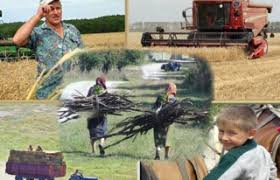 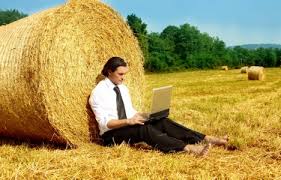 Теми курсу
Тема 5. Соціальний та еколого-економічний розвиток сільських територій
Тема 6. Інноваційний вектор соціально-економічного розвитку сільських територій
Тема 7. Планування розвитку сільських територій
Тема 8. Світовий досвід розвитку сільських територій
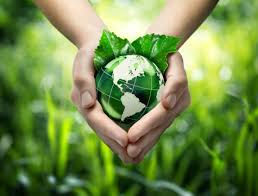 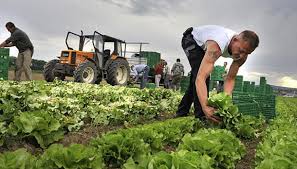 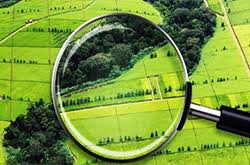 У результаті вивчення навчальної дисципліни студент повинен
Знати  особливості формування виробничої інфраструктури сільської економіки;  демографічні тенденції й чинники впливу на них, стан і особливості формування поселенської мережі в країні;  структуру сільського життєвого середовища та економічні засади функціонування соціальної інфраструктури сільських поселень;  організаційно-правові засади й матеріально-фінансову базу діяльності системи управління сільськими територіями;  концепцію реформування держави та його значення для соціально-економічного розвитку села. 

вміти: аналізувати та оцінювати стан розвитку сільських територій з економічної, соціальної, екологічної точки зору; розробляти заходи впливу на розвиток сільської економіки на мікро, мезо- й макрорівнях; аналізувати наслідки адміністративно-територіального реформування в країні; формувати механізм залучення матеріальних, фінансових, трудових і інших ресурсів для соціального розвитку села; обґрунтувати напрями розвитку й удосконалення виробничої й соціальної інфраструктури села;